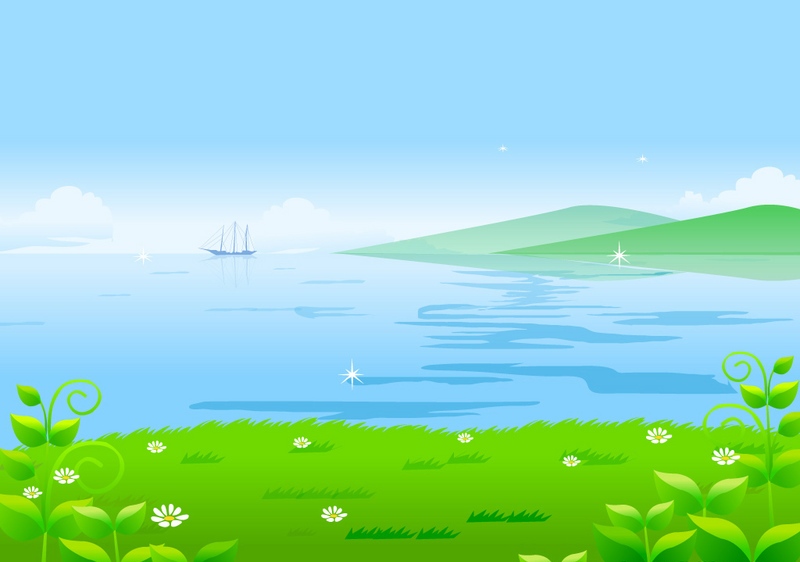 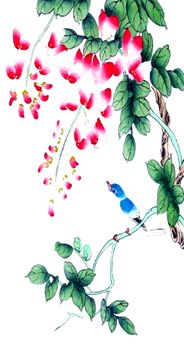 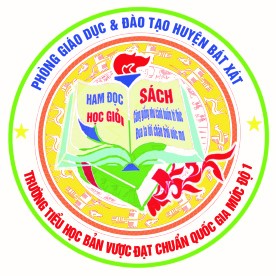 PHÒNG GIÁO DỤC VÀ ĐÀO TẠO BÁT XÁTTRƯỜNG TIỂU HỌC BẢN VƯỢC
TIẾNG VIỆT lớp 2
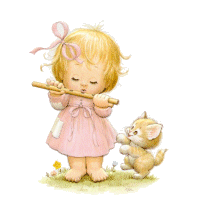 Giáo viên: Trần Thị Thanh
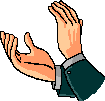 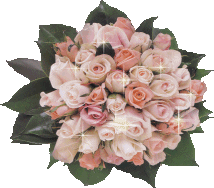 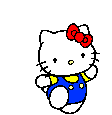 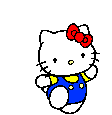 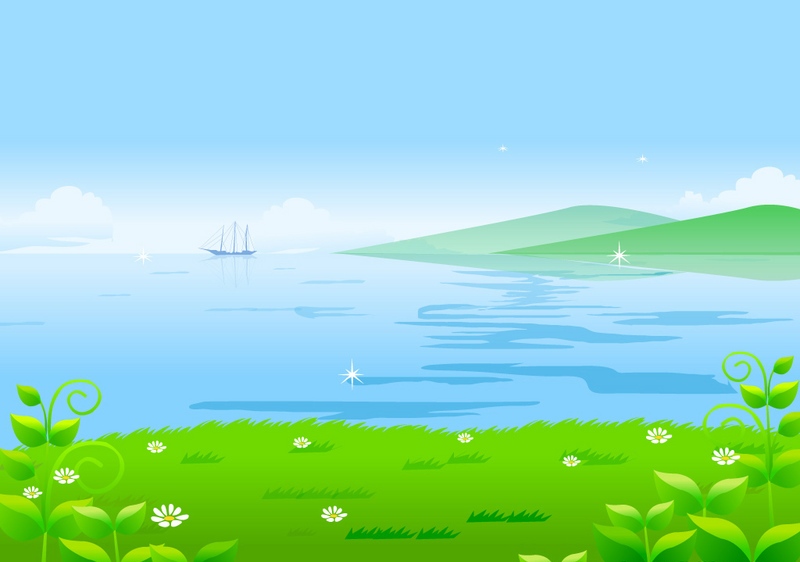 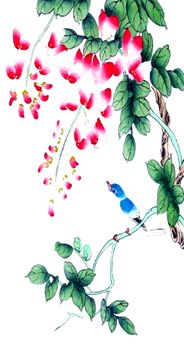 Khởi động
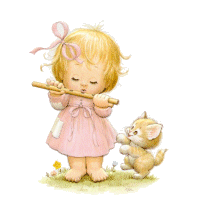 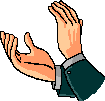 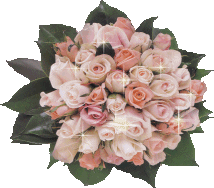 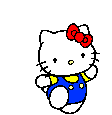 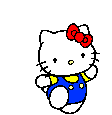 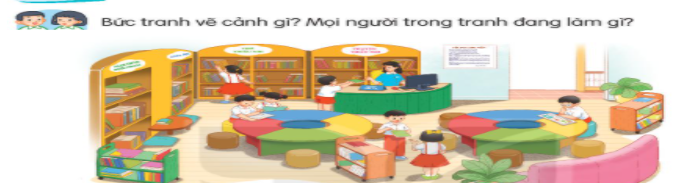 Thứ Năm ngày 3 tháng 3 năm 2022
Tiếng Việt ( Tập đọc)
Bài 18: Thư viện biết đi (Tiết 1)
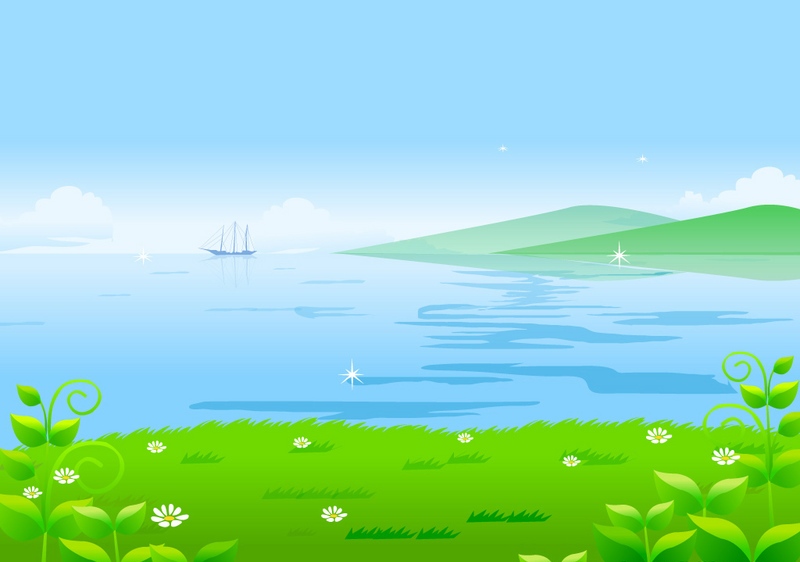 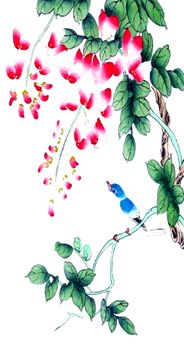 Luyện đọc
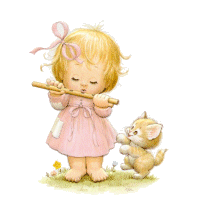 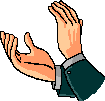 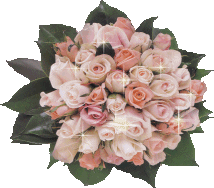 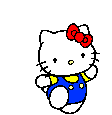 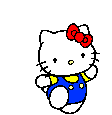 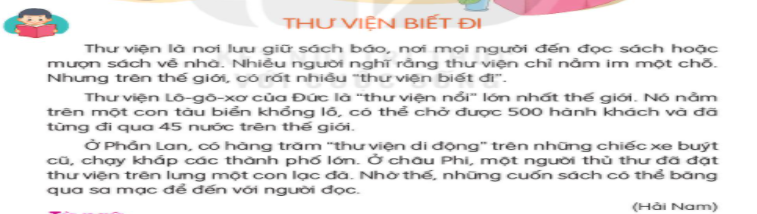 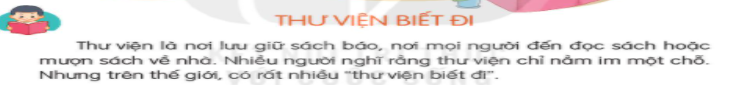 thư viện
nơi
lưu
nhiều người
mượn
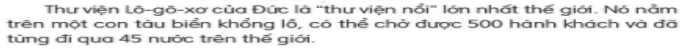 nổi
Lô- gô- xơ
lớn nhất
hành khách
nó
khổng lồ
Khổng lồ:
rất to lớn, quá mức .
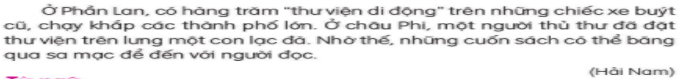 xe buýt
Phần Lan
chạy khắp
lạc đà
lớn
lưng
Di dộng:
không ở nguyên một vị trí.
Thủ thư:
người quản lí sách của thư viện.
vùng đất có khí hậu khô, nóng, không có hoặc có rất ít cây cối.
Sa mạc:
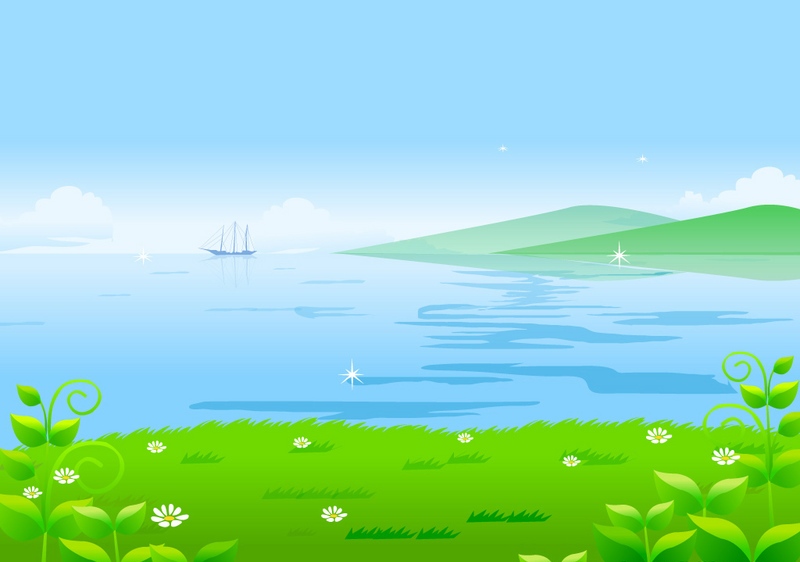 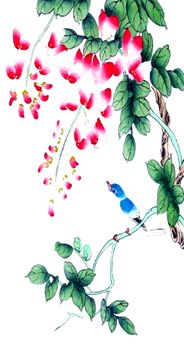 Củng cố
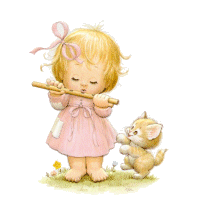 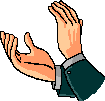 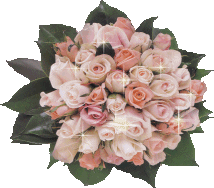 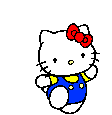 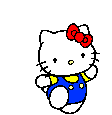 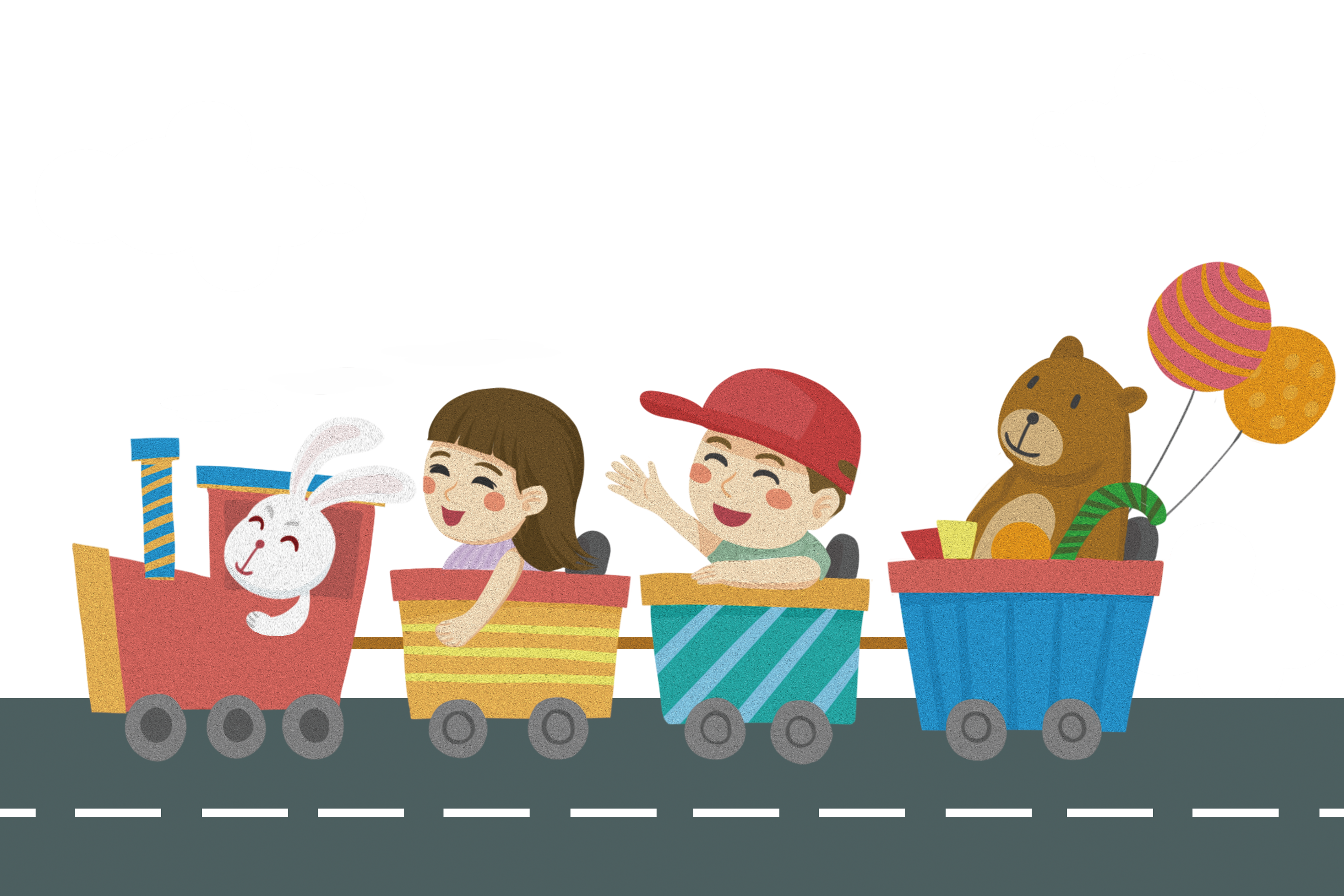 CHÀO TẠM BIỆT